The Short Run:Extensions to the IS-LM Framework
ECON 301
Spring 2024
DEPARTMENT OF BUSINESS & ECONOMICS
1
https://pollev.com/brianpark046
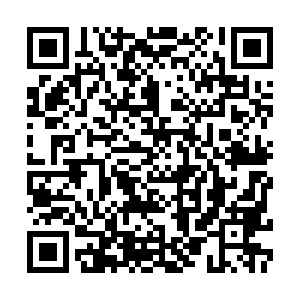 Spring 2024
DEPARTMENT OF BUSINESS & ECONOMICS
2
Expanding the Financial Market
Up to this point, we have been working with a very simple model of the financial market.

But we now know that issues stemming from the financial sector can affect the market for goods and services.

We will expand the financial market by…
…introducing two interest rates, and
…introducing the concept of risk, and
..discuss the role of financial intermediaries.

…and update the IS-LM Framework accordingly!
Spring 2024
DEPARTMENT OF BUSINESS & ECONOMICS
3
Nominal and Real Interest Rates
Spring 2024
DEPARTMENT OF BUSINESS & ECONOMICS
4
Nominal and Real Interest Rates
Suppose you had $10,000 to invest in this financial asset, and there is only one good in the economy, coffee, which costs $4 for each cup.

With the $10,000 you have at this point you can purchase 2,500 cups of coffee.

Now, you invest $10,000 in the asset for a 10% return to receive $11,000 next year, but each cup of coffee got 15% more expensive at $4.6 for each cup.

With $11,000, you can purchase 2,391 cups of coffee.
Spring 2024
DEPARTMENT OF BUSINESS & ECONOMICS
5
Nominal and Real Interest Rates
Spring 2024
DEPARTMENT OF BUSINESS & ECONOMICS
6
Nominal and Real Interest Rates
Spring 2024
DEPARTMENT OF BUSINESS & ECONOMICS
7
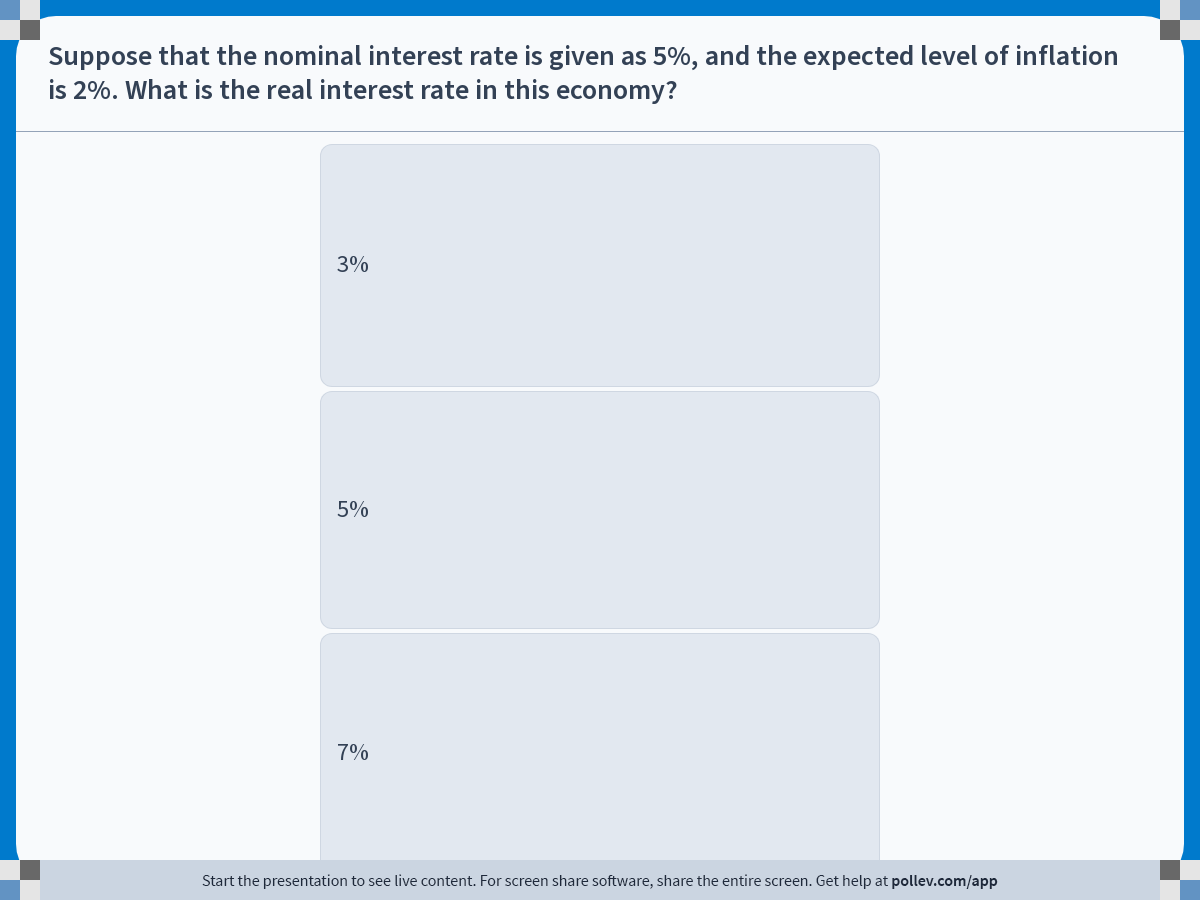 Spring 2024
DEPARTMENT OF BUSINESS & ECONOMICS
8
[Speaker Notes: Poll Title: Do not modify the notes in this section to avoid tampering with the Poll Everywhere activity.
More info at polleverywhere.com/support

Suppose that the nominal interest rate is given as 5%, and the expected level of inflation is 2%. What is the real interest rate in this economy?
https://www.polleverywhere.com/multiple_choice_polls/hh8WjZRjopxf2qSt68cwN?display_state=instructions&activity_state=opened&state=opened&flow=Engagement&onscreen=persist]
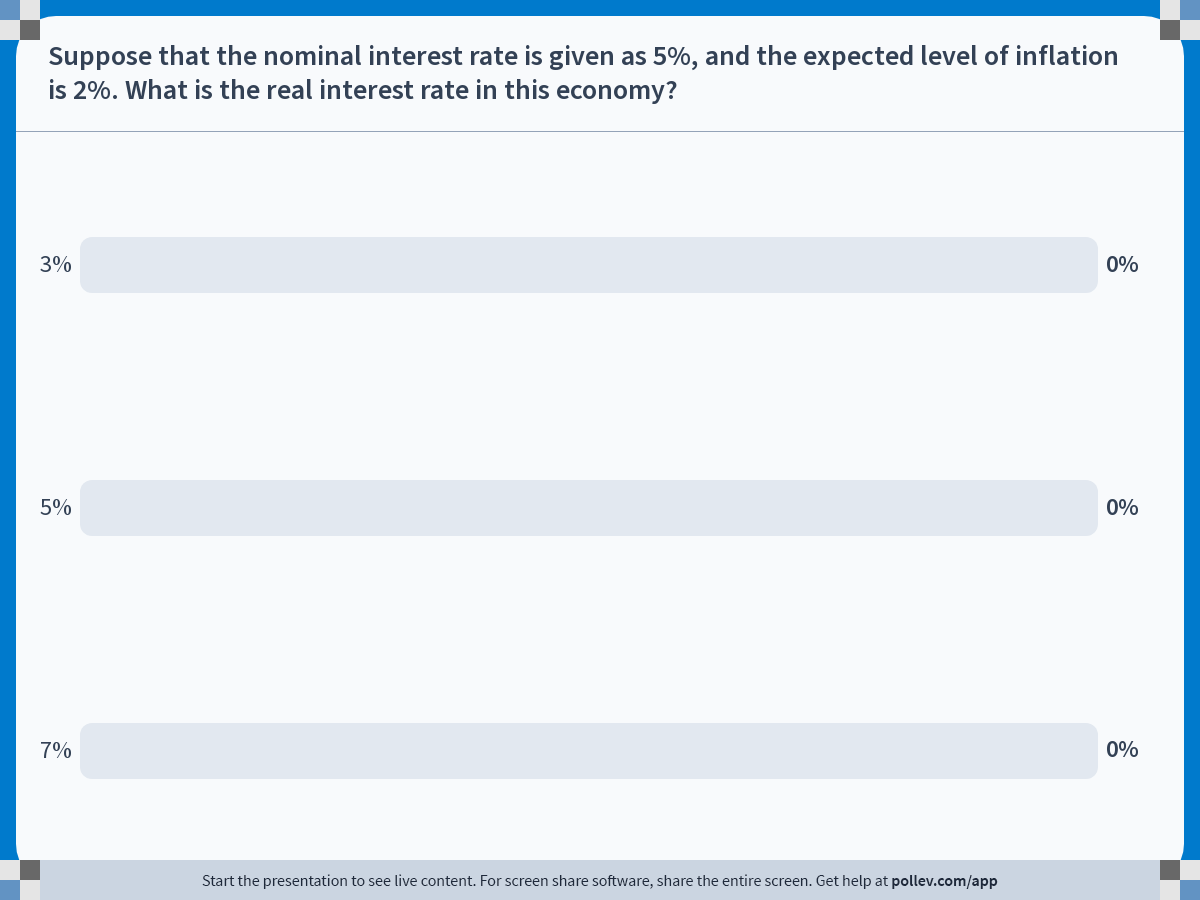 Spring 2024
DEPARTMENT OF BUSINESS & ECONOMICS
9
[Speaker Notes: Poll Title: Do not modify the notes in this section to avoid tampering with the Poll Everywhere activity.
More info at polleverywhere.com/support

Suppose that the nominal interest rate is given as 5%, and the expected level of inflation is 2%. What is the real interest rate in this economy?
https://www.polleverywhere.com/multiple_choice_polls/hh8WjZRjopxf2qSt68cwN?display_state=chart&activity_state=closed&state=closed&flow=Engagement&onscreen=persist]
Nominal and Real Interest Rates
Spring 2024
DEPARTMENT OF BUSINESS & ECONOMICS
10
Risk and the Risk Premia
In the simple financial model, there were only two assets; money and bonds.

We assumed that there is only one type of bond, and that said bond had no risk of defaulting.

In the real-world, there are many different types of bonds.
Different issuers, differing maturities, differing interest rates, etc.

This time, we will expand the model to include a measure of risk, and the premium associated with said risk.
Spring 2024
DEPARTMENT OF BUSINESS & ECONOMICS
11
Risk and the Risk Premia
Spring 2024
DEPARTMENT OF BUSINESS & ECONOMICS
12
Risk and the Risk Premia
Spring 2024
DEPARTMENT OF BUSINESS & ECONOMICS
13
Risk and the Risk Premia
Spring 2024
DEPARTMENT OF BUSINESS & ECONOMICS
14
Financial Intermediaries
Another aspect of the financial market to consider is that households and firms do not partake in direct finance. That is, they don’t borrow money directly from the Fed.

Instead, they will rely on other financial intermediaries such as commercial banks, mortgage lenders, hedge funds, etc.
Commercial Banks: JP Morgan Chase, Bank of America, etc.
Mortgage Lenders: Mr. Cooper, Rocket Mortgage, etc.
Hedge Funds: Bridgewater Associates, Quantum Group, etc.

The rates for individuals will be set by these intermediaries.
Spring 2024
DEPARTMENT OF BUSINESS & ECONOMICS
15
Financial Intermediaries
Spring 2024
DEPARTMENT OF BUSINESS & ECONOMICS
16
The Extended IS-LM Framework
Spring 2024
DEPARTMENT OF BUSINESS & ECONOMICS
17
The Extended IS-LM Framework
Spring 2024
DEPARTMENT OF BUSINESS & ECONOMICS
18
The Extended IS-LM Framework
Real Interest Rate
Output
Spring 2024
DEPARTMENT OF BUSINESS & ECONOMICS
19
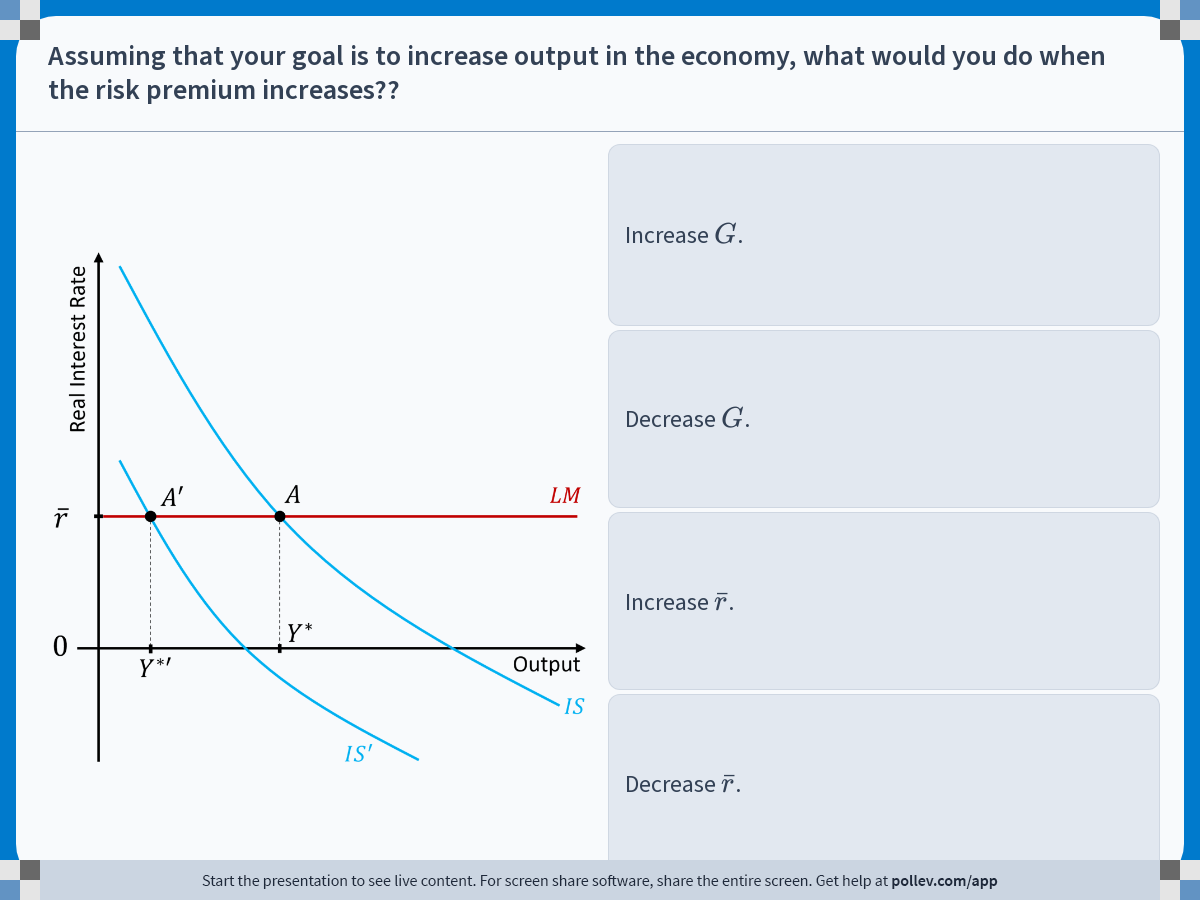 Spring 2024
DEPARTMENT OF BUSINESS & ECONOMICS
20
[Speaker Notes: Poll Title: Do not modify the notes in this section to avoid tampering with the Poll Everywhere activity.
More info at polleverywhere.com/support

Assuming that your goal is to increase output in the economy, what would you do when the risk premium increases??
https://www.polleverywhere.com/multiple_choice_polls/KpAuUUKhLX5IG9psWKCD5?display_state=instructions&activity_state=opened&state=opened&flow=Engagement&onscreen=persist]
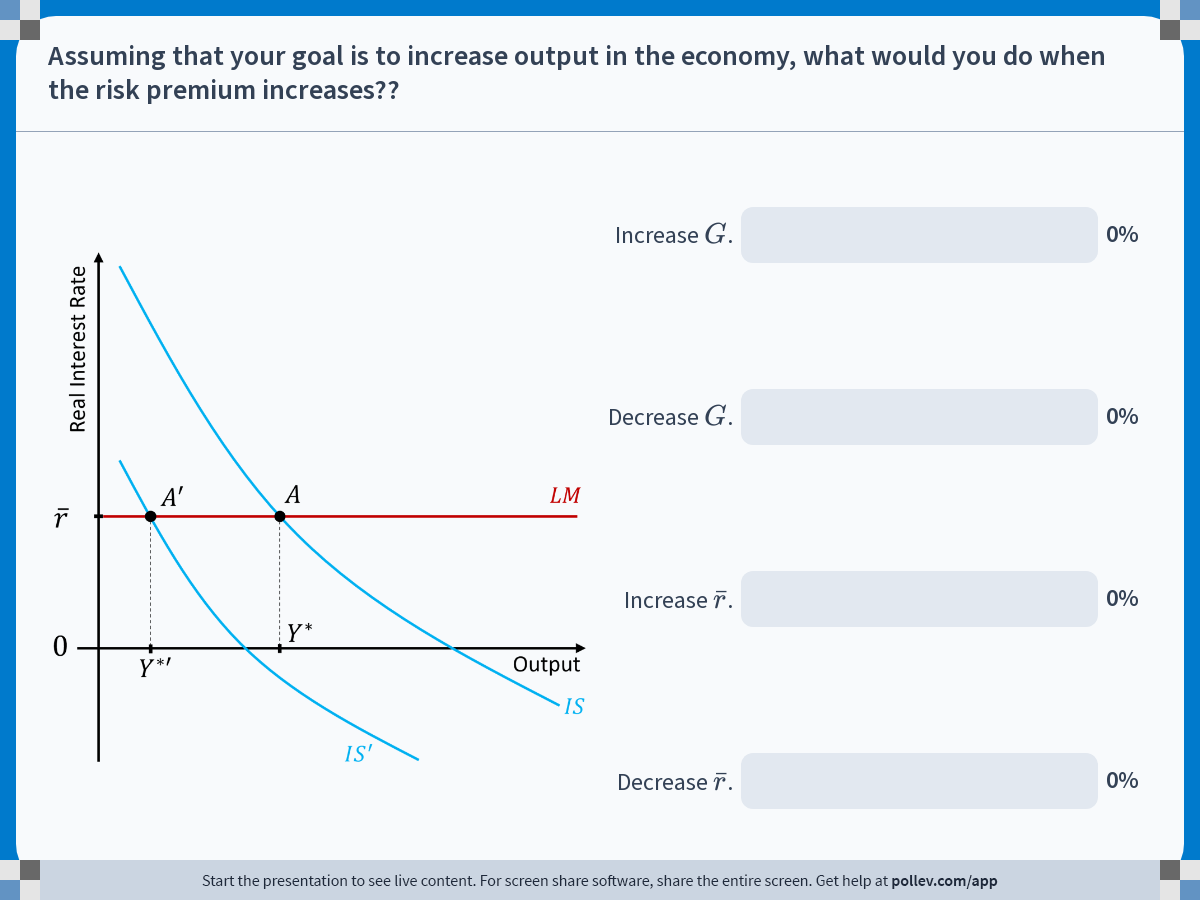 Spring 2024
DEPARTMENT OF BUSINESS & ECONOMICS
21
[Speaker Notes: Poll Title: Do not modify the notes in this section to avoid tampering with the Poll Everywhere activity.
More info at polleverywhere.com/support

Assuming that your goal is to increase output in the economy, what would you do when the risk premium increases??
https://www.polleverywhere.com/multiple_choice_polls/KpAuUUKhLX5IG9psWKCD5?display_state=chart&activity_state=closed&state=closed&flow=Engagement&onscreen=persist]
The Extended IS-LM Framework
Spring 2024
DEPARTMENT OF BUSINESS & ECONOMICS
22
The Extended IS-LM Framework
Real Interest Rate
Output
Spring 2024
DEPARTMENT OF BUSINESS & ECONOMICS
23
The Extended IS-LM Framework
By extending the IS-LM framework, we can now explain how crises in the financial sector may affect the “real” side of the economy.

Prior to the Financial Crisis of 2008, many economists believed that the impact of declining housing prices would cause issues in the financial market.

However, most of said economists believed that the effect of this disruption would be mild.

This was definitely not the case…
Spring 2024
DEPARTMENT OF BUSINESS & ECONOMICS
24
The Great Recession
Spring 2024
DEPARTMENT OF BUSINESS & ECONOMICS
25
The Great Recession
As the economy fell deeper into a financial crisis, interest rates increased while consumer / producer confidence dropped sharply.

Due to the higher cost of borrowing and lower confidence in the economy, the demand for goods also dropped.

In the IS-LM Framework, this translates to the IS curve shifting to the left.

Both the Fed and the government conducted expansionary policies as a reaction to the crisis.
Spring 2024
DEPARTMENT OF BUSINESS & ECONOMICS
26
The Great Recession: The Scope
Spring 2024
DEPARTMENT OF BUSINESS & ECONOMICS
27
The Great Recession: Responses
Spring 2024
DEPARTMENT OF BUSINESS & ECONOMICS
28
The Great Recession: Responses
Spring 2024
DEPARTMENT OF BUSINESS & ECONOMICS
29
The Great Recession: Responses
Real Interest Rate
Output
Spring 2024
DEPARTMENT OF BUSINESS & ECONOMICS
30
The Great Recession: Responses
Real Interest Rate
Output
Spring 2024
DEPARTMENT OF BUSINESS & ECONOMICS
31
Appendix
You will not be asked to replicate these steps that are shown in the appendix section of the lecture notes.

These are included as optional reading material for those who are interested in how we derive the relation between the nominal and real interest rates, or how risk premia are calculated.

While you do not need to know how these relationships are derived, you will still need to know the results themselves.
Spring 2024
DEPARTMENT OF BUSINESS & ECONOMICS
32
Appendix:Deriving the Real Interest Rate
Spring 2024
DEPARTMENT OF BUSINESS & ECONOMICS
33
Appendix:Deriving the Real Interest Rate
Spring 2024
DEPARTMENT OF BUSINESS & ECONOMICS
34
Appendix:Deriving the Real Interest Rate
Spring 2024
DEPARTMENT OF BUSINESS & ECONOMICS
35
Appendix:Deriving the Real Interest Rate
Spring 2024
DEPARTMENT OF BUSINESS & ECONOMICS
36
Appendix:Deriving the Real Interest Rate
Spring 2024
DEPARTMENT OF BUSINESS & ECONOMICS
37
Appendix:Deriving the Real Interest Rate
Spring 2024
DEPARTMENT OF BUSINESS & ECONOMICS
38
Appendix:Deriving the Risk Premium
Spring 2024
DEPARTMENT OF BUSINESS & ECONOMICS
39